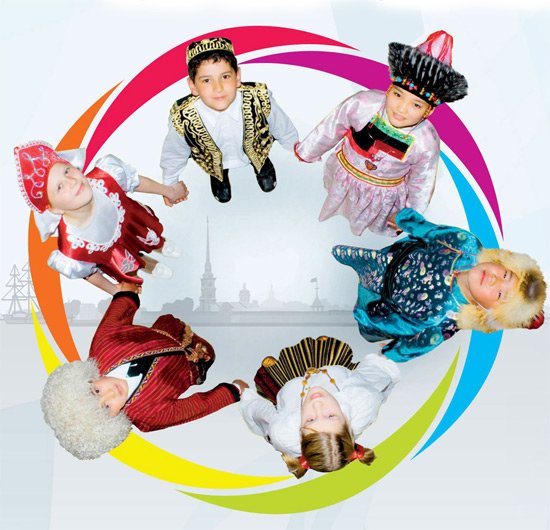 Дружная семья народов России
РУССКИЕ
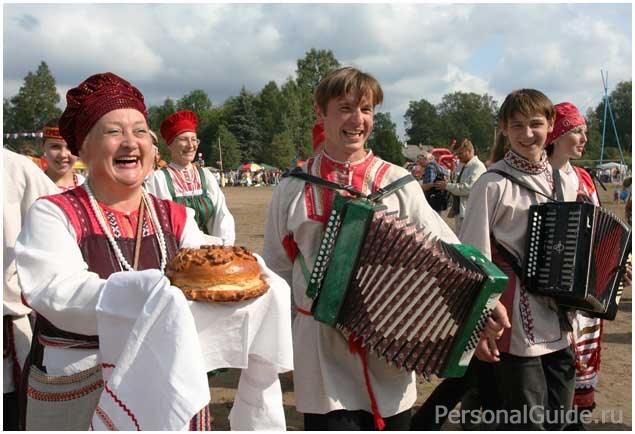 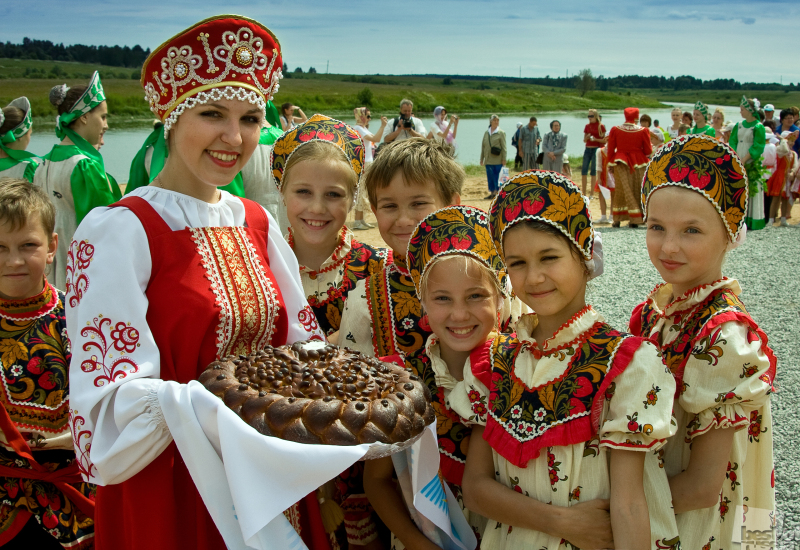 [Speaker Notes: Большую часть Центральной России занимают русские.]
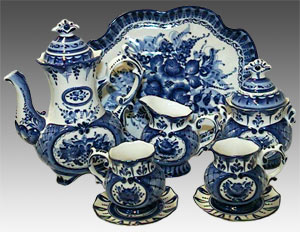 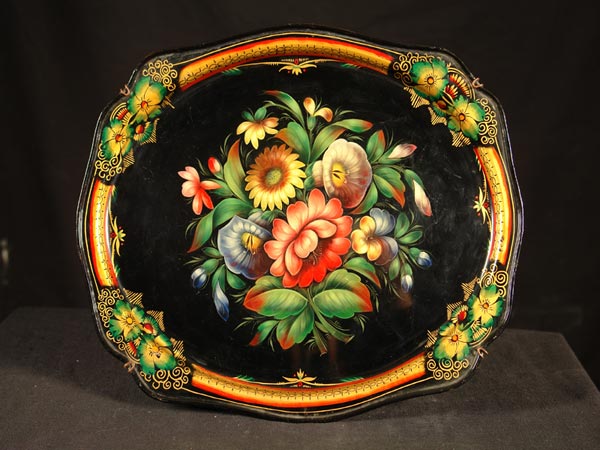 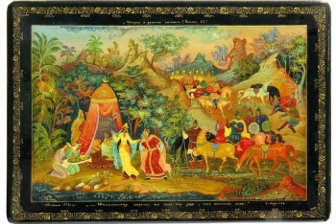 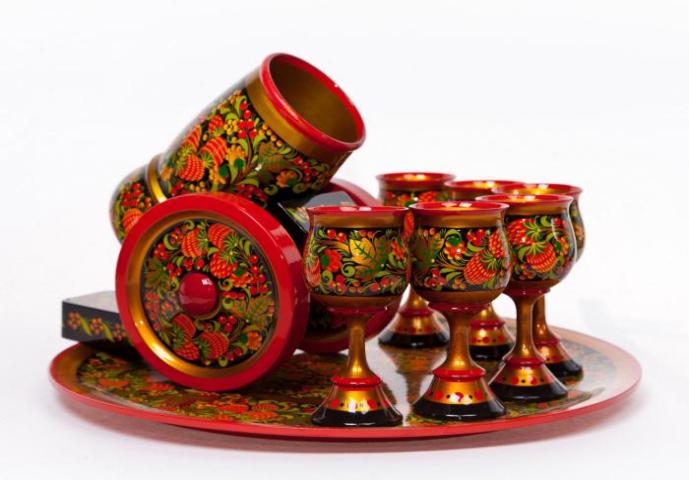 [Speaker Notes: Большую часть Центральной России занимают русские.]
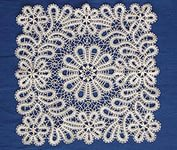 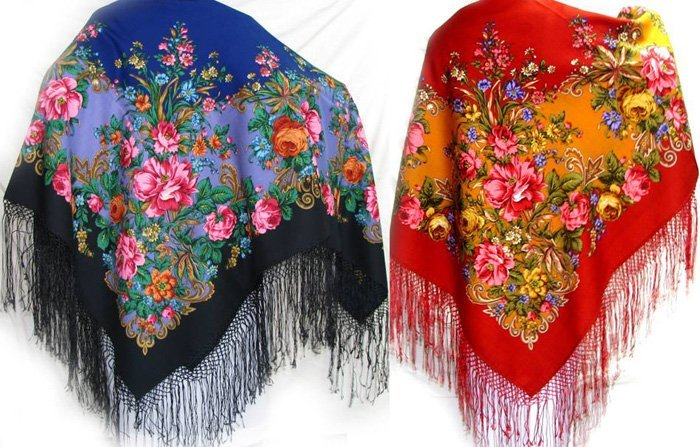 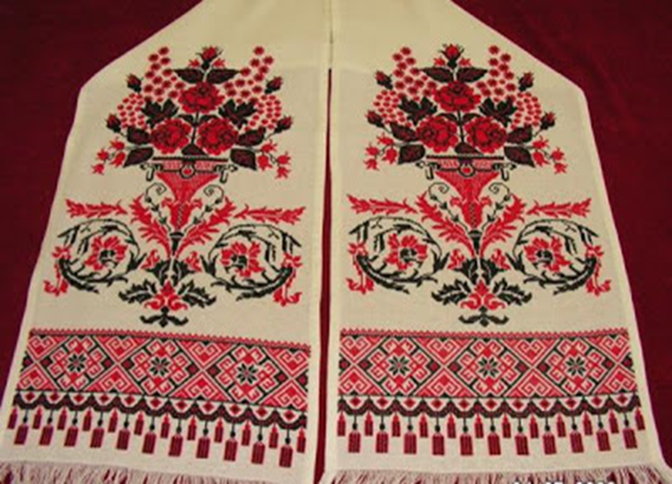 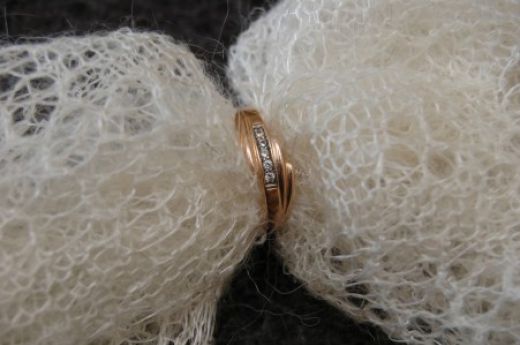 Москва-столица РФ
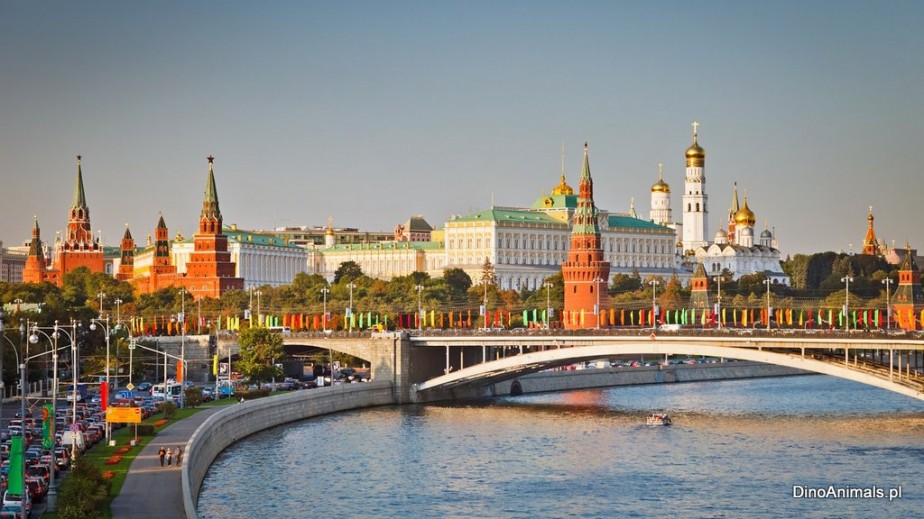 [Speaker Notes: Большую часть Центральной России занимают русские.]
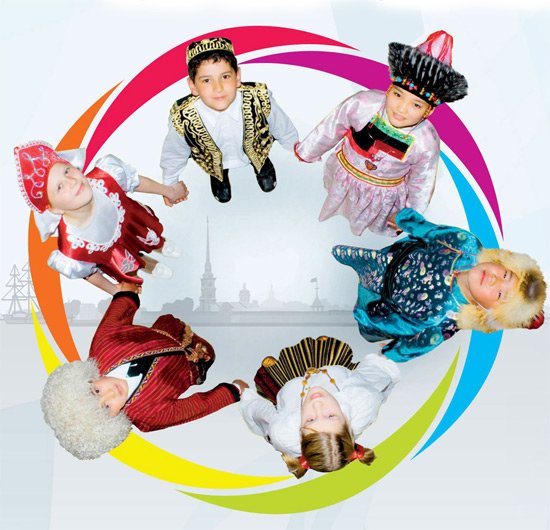 Спасибо завнимание